Le numérique au service des soins
HIT - 25 mai 2016
Le Groupe hospitalier Paris Saint Joseph
Hôpital privé à but non lucratif (ESPIC : Etablissement de Santé Privé d’Intérêt Collectif) du 14ème arrondissement de Paris,
Activité MCO (Médecine, Chirurgie, Obstétrique),
25 spécialités médicales et chirurgicales (regroupés en 5 Pôles),
620 lits et places,
2.000 ETP (dont 260 médecins, 110 internes et 150 externes),
65.000 hospitalisations,
Bloc opératoire de 19 salles,
20.000 interventions chirurgicales,
40.000 passages aux urgences,
3.200 accouchements,
150.000 consultations,
Laboratoire de 50 millions de B,
2 Scanners, 3 IRM, 1 EOS.
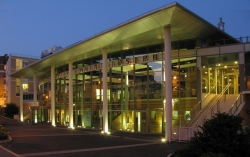 Contexte
Le GH Paris Saint Joseph a débuté son informatisation de la production de soins depuis plusieurs années, suivant des priorités « classiques »:
Gestion Administrative des Patients,
Facturation,
Activité PMSI,
Bureautique médicale,
Circuit du médicament.

Cette informatisation a placé l’hôpital dans une situation complexe avec un Dossier patient mi- électronique, mi- papier, qui ne permettait pas de garantir l’accès à l’ensemble de l’information utile aux professionnels.
Il fallait donc choisir :
tout numérique ou tout papier ?
La naissance d’un projet ambitieux…
Après une période de réflexion et d’échanges, le Comité de Direction du Groupe hospitalier et la CME ont décidé d’accélérer l’informatisation et de la généraliser, en l’appuyant sur des principes forts :

Parce que l’information médicale ou soignante, enregistrée en temps réel par son producteur sans intermédiaire et accessible instantanément à tous est un vrai gage de sécurité et de qualité des soins, l’institution doit tout faire pour offrir cette qualité aux patients.

Le GHPSJ s’est alors lancé le défi de devenir un
 « Hôpital Zéro Papier »
Le projet Zéro Papier
Les différentes composantes du projet :

Consultations sous DxCare,

Observations médicales spécialisées dans DxCare,

Reconnaissance vocale Dragon Medical pour tous les médecins,

Bureautique DxCare sans intervention de secrétaire,

Envoi des CRH le jour même via la MSSanté,
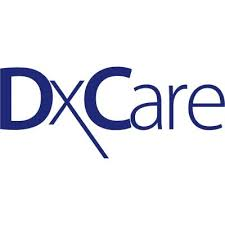 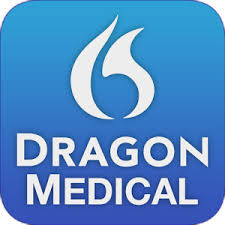 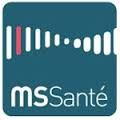 Le projet Zéro Papier
Numérisation des dossiers d’archive,

Numérisation des pièces administratives et des documents externes

Prescription connectée de Biologie,

Prescriptions connectées d’Imagerie,


Logiciel centralisé des rendez-vous (DxPlanning) et RdV en ligne

DxSMA.
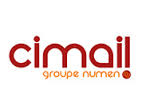 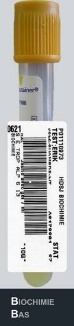 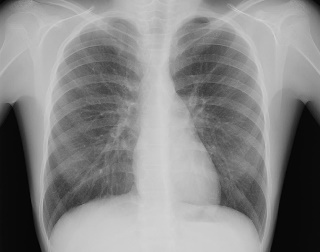 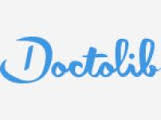 Les apports du Zéro Papier
Quelques chiffres
Merci de votre attention….